第209屆全國品管圈大會
大會日期：2021年03月26日(五) 09:00~17:00
大會地點：國立臺灣科學教育館 國際會議廳
會場地址：臺北市士林區士商路189號9樓
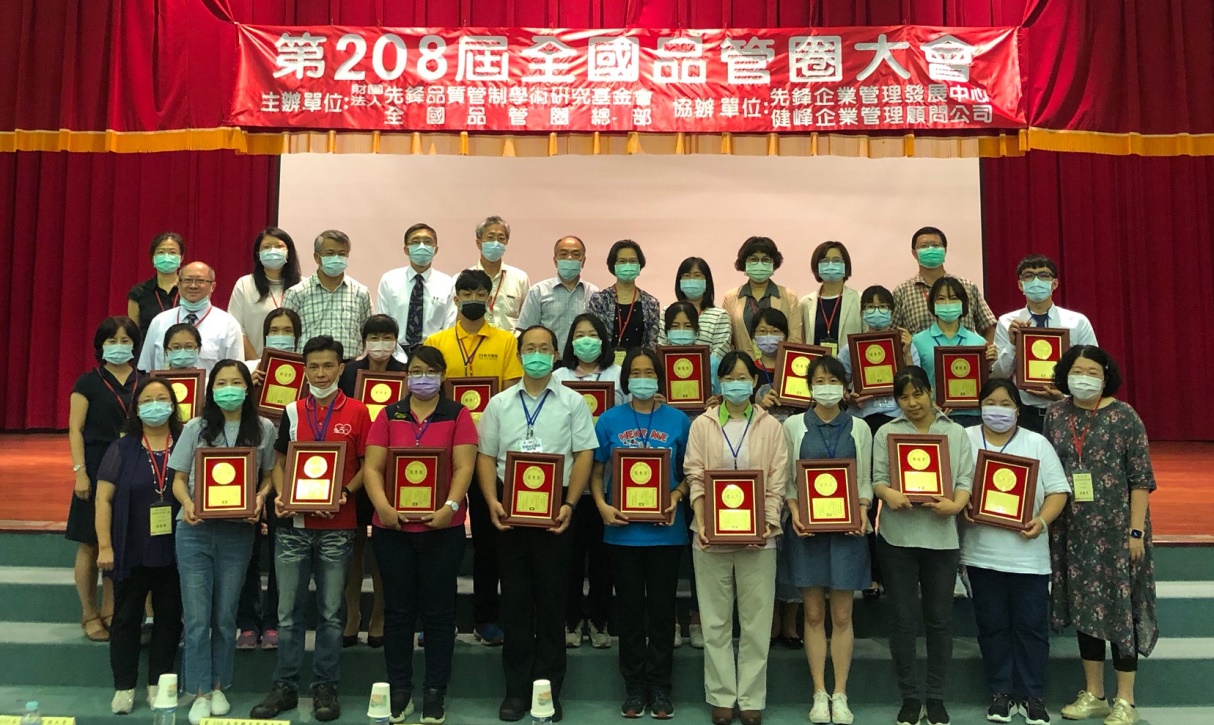 （第208屆全國品管圈大會各得獎圈與主席周芳蘭執行長合影）
參加全國品管圈大會，成果分享，相互交流，更獲評委肯定，享受成就感！
ＱＣＣ活動　樂在其中～凡事都有好辦法

找不到改善主題嗎？
想不到改善對策嗎？
改善效果很好，還是沒有成就感嗎？
您可知 
為了到瑞士領獎，發明了63段三輪腳踏車
看蜘蛛吐絲，發明了高樓逃生緩降機
幫老婆切香腸，發明了耐高溫橢圓碟閥
且聽　已超過500多專利的發明王　劉大潭教授
與您分享　發明創意哪裡來　以及　改善好好玩的過程～～～
百聞不如一見，歡迎參加全國品管圈大會觀摩，
您將獲得意想不到的心得和收穫！
主辦單位：財團法人先鋒品質管制學術研究基金會 全國品管圈總部
協辦單位：健峰企業管理顧問股份有限公司
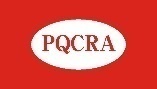 發表機構、圈名及改善主題
(依機構字首筆劃順序排列)
圈圈優異、圈圈用心，值得交流與學習！
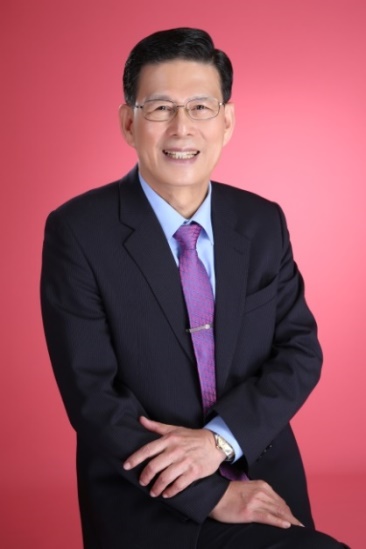 大會主席
葉斯水 先生
財團法人先鋒品質管制學術研究基金會 董事長
健峰企管集團 董事長兼總經理
健峰企業管理顧問股份有限公司 董事長
健峰管理技術研修中心 董事長
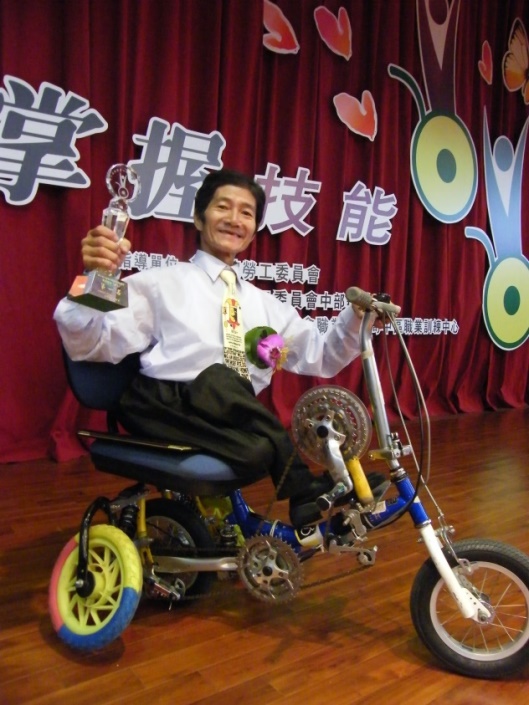 專題演講 
主講人：劉大潭 教授/董事長
速跑得機械(股)公司　董事長
希望工程關懷協會　創辦人
逢甲大學　機械工程學系
致力研究發明，曾榮獲全國發明展第一名與金頭腦獎、瑞士日內瓦國際發明金牌、德國國際發明金牌、國科會十大傑出科技人才獎、經濟部中小企業創新研究獎等殊榮肯定。
演講主題：用創意創造成功機會
演講大綱：1.熱愛生命，發揮潛能
		A.求學遇到困難如何面對
		B. 找工作碰壁如何克服
		C. 沒有錢註冊該怎麼辦
		D.用爬的如何出國
		E. 殘障者怎麼追女朋友
		F. 勇敢地追求人生夢想
		G.殘障者如何開汽車
		H.用創意作行銷

	       2.用愛關懷社會(分享十項發明)
		A.發明的靈感怎麼得到
		B.用什麼原理作發明
		C.發明對自己和別人有何貢獻
		D.讀書有什麼用,讀數學要作什麼
		E.如何經營健康快樂人生
		F.如何達成自己的人生目標
每人新台幣1800元（含午餐、礦泉水及大會隨身碟1個(內含本屆大會內容完整資料)）。
優惠方案：同一機構報名4人同行、1人免費(收費3人)；8人同行、2人免費(收費6人)…依此類推。
全國品管圈總部推廣委員本人可免費參加（請於備註欄註明「推廣委員」，申請方式歡迎洽詢。)
報名方式：請於2021年03月19日前，填妥本報名表傳真或E-mail至本會並來電確認，即可完成報名。
   ※ 席位額滿時將列候補，並另行通知遞補情況，請儘早報名。
   ※ 因參加踴躍，費用最晚請於活動一週前完成繳清，並傳真繳款證明，以便保留名額。
執行單位 聯 絡 人：何俶瑤 小姐             E-MAIL：pqcra@pqcra.org.tw
       聯絡電話：(03)427-6555分機999     報名傳真：(03)427-2550
報名方式
第209屆全國品管圈大會 觀摩報名表